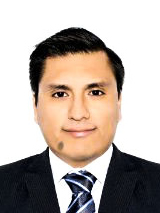 James Jeremy Valencia Becerra
+51967009831
james.valencia@pucp.edu.pe
https://www.linkedin.com/in/jamesvalenciabecerra/
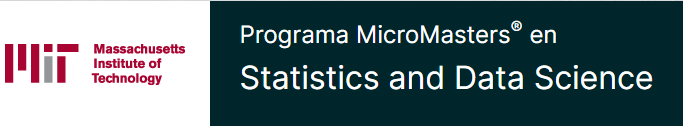 https://www.edx.org/es/micromasters/mitx-statistics-and-data-science
Objetivos:
Capacitar en herramientas analíticas enfocadas en mejorar el perfil profesional.
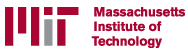 Promover la formación de talentos en igualdad de oportunidades.
Inspirar en los participantes la proactividad para desarrollar proyectos de mejora.
Hitos:
Responsables:
DSRP:
Asigna a 1 Líder para coordinar
Mujeres Roca:
Asigna a 1 Líder para colaborar
DSRP:
Asigna a 1 Líder de Analítica
Mujeres Roca:
Asigna a 1 Analista de Datos
DSRP:
Asigna a 5 Analistas de Seguimiento
Actividades:
Coordinación entre DSRP y Mujeres Roca para ejecutar estas tareas:
Uso de redes sociales para publicar la convocatoria del Grupo de Estudio

Formulario (Google Form) para registrar a los postulantes

Asignar los líderes a los integrantes de cada grupo de estudio (máximo 5 integrantes por grupo) según los perfiles analizados.

Realizar el seguimiento mensual o semanal según se requiera

Proponer oportunidades de mejora de forma proactiva.